Vysoká škola technická a ekonomická v Českých Budějovicích
Racionalizace logistických procesů ve vybrané společnosti
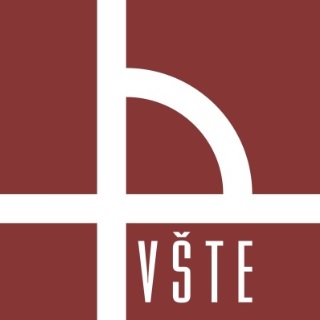 Autor diplomové práce: Bc. Lenka Housková
Vedoucí diplomové práce: Ing. Ondrej Stopka, PhD.
Oponent diplomové práce: Ing. Lumír Pečený, PhD.
České Budějovice, červen 2021
UČO: 18108
Motivace a důvody k řešení daného problému
Osobní zkušenost

Aktuálnost tématu

Ekonomická úspora
Obhajoba diplomové práce
01.06.2021
Cíl práce
Analýza stávajících logistických procesů ve zvolené společnosti

Návrh patřičných opatření k zefektivnění procesů 

Vyhodnocení navržených opatření
Obhajoba diplomové práce
01.06.2021
Hypotézy
Existuje efektivnější způsob provádění logistických procesů?

Jaká jsou slabá místa v systému? 

Jakým způsobem lze slabá místa eliminovat?
Obhajoba diplomové práce
01.06.2021
Použité metody
Analýza současné situace 

SWOT analýza

Strom současné reality 

Diagram konfliktu

Strom budoucí reality
Obhajoba diplomové práce
01.06.2021
Dosažené výsledky Strom současné reality
Zdroj: vlastní zpracování
Obhajoba diplomové práce
01.06.2021
Dosažené výsledky Diagram konfliktu (Injekce č. 1)
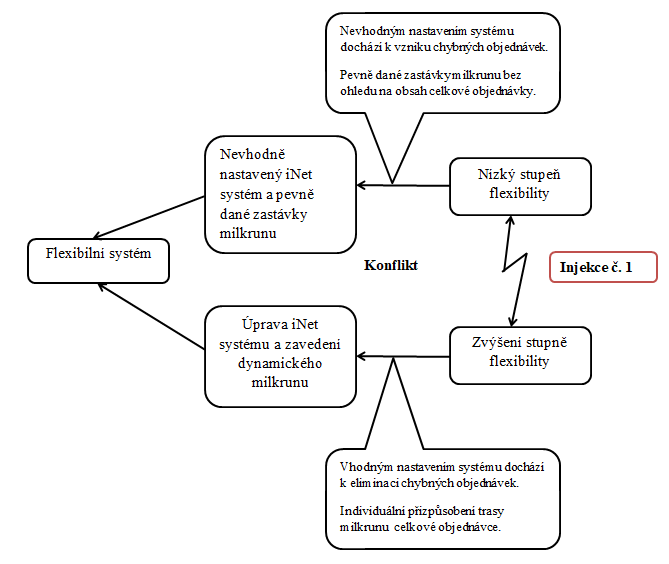 Zdroj: vlastní zpracování
Obhajoba diplomové práce
01.06.2021
Dosažené výsledky Diagram konfliktu (Injekce č. 2)
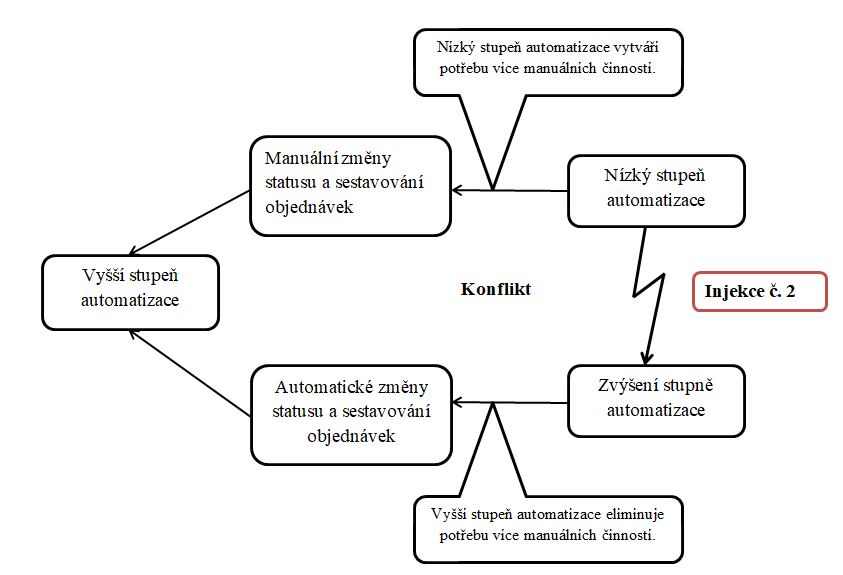 Zdroj: vlastní zpracování
Obhajoba diplomové práce
01.06.2021
Dosažené výsledky Strom budoucí reality
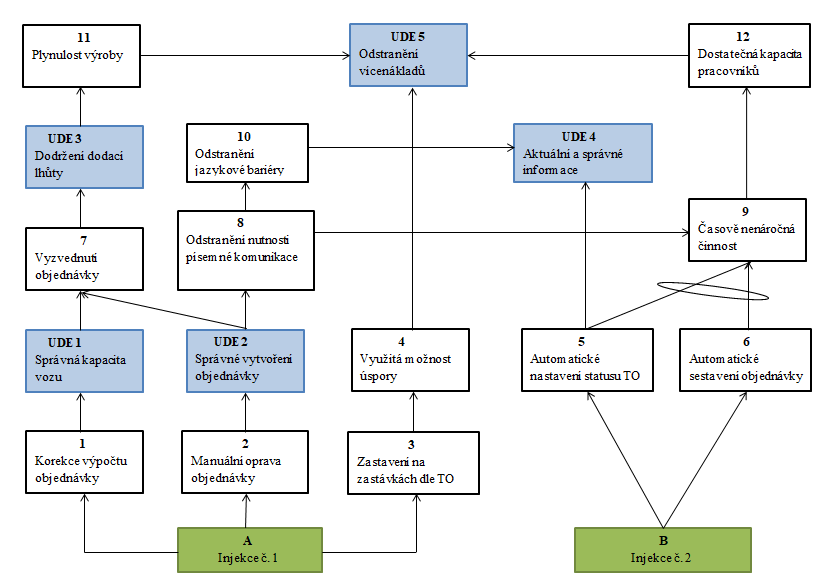 Zdroj: vlastní zpracování
Obhajoba diplomové práce
01.06.2021
Závěrečné shrnutí
Zdroj: vlastní zpracování
Obhajoba diplomové práce
01.06.2021
Závěrečné shrnutí
Zdroj: vlastní zpracování
Obhajoba diplomové práce
01.06.2021
Otázky vedoucího a oponenta
Budou Vaše návrhy aplikované v praxi? 


Konzultovala jste s podnikem, která z Váma navrhovaných metod by byla pro podnik vhodnější?
Obhajoba diplomové práce
01.06.2021
Děkuji za pozornost!
Obhajoba diplomové práce
01.06.2021